KS4-17-05: Using Resources - Explore rusting
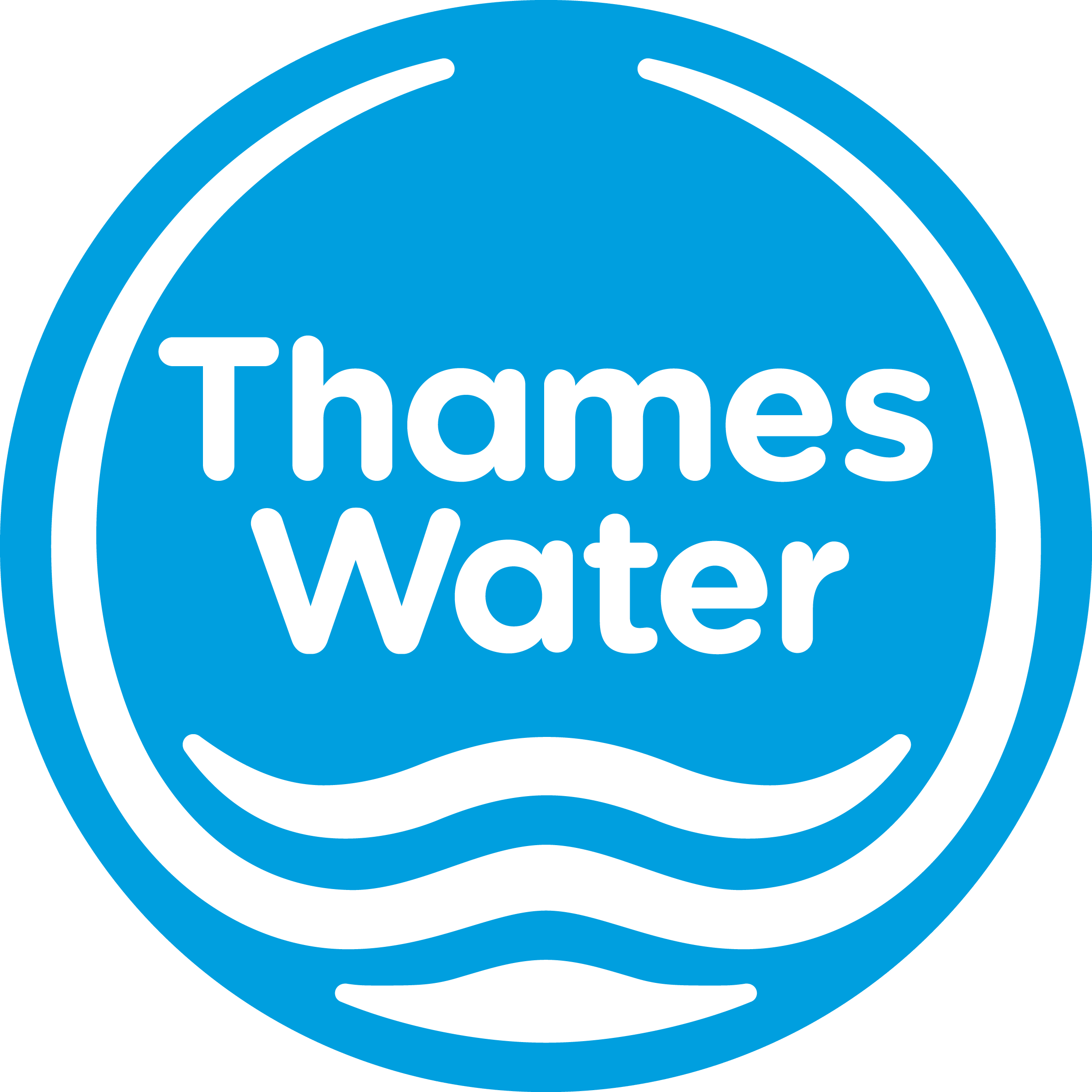 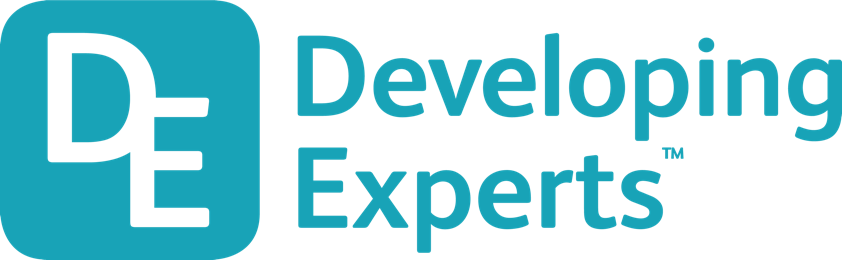 ● Describe what's meant by the word corrosion
● Describe the conditions required for rusting
● Describe how to prevent corrosion, including sacrificial protection
Quickfire Question Round
What is corrosion?
____________________________________________________________________________________

What is needed for rusting to occur?
____________________________________________________________________________________

What is the equation for rusting?
____________________________________________________________________________________

What can happen to iron products as a result of corrosion?
____________________________________________________________________________________

List 4 ways in which rusting can be prevented.
____________________________________________________________________________________

What is meant by the term galvanised?
____________________________________________________________________________________

Which metal is more reactive – zinc or iron?
____________________________________________________________________________________

Name an alternative metal which could be used as sacrificial protection instead of zinc.
____________________________________________________________________________________

What happens in terms of electrons during oxidation?
____________________________________________________________________________________

Provide an example which shows how Thames Water prevent rusting.
____________________________________________________________________________________
Interpreting data
Which nail most increased in mass?
____________________________________________________________________________________

Which nail/s did not increase in mass?
____________________________________________________________________________________

Explain why the nail in test tube 2 did not increase in mass
____________________________________________________________________________________

By how much did the nail in test tube 4 increase in mass?
____________________________________________________________________________________

Explain why the nail in test tube 4 did not increase in mass
____________________________________________________________________________________
Developing Experts All rights reserved © 2021
KS4-17-05: Using Resources - Explore rusting
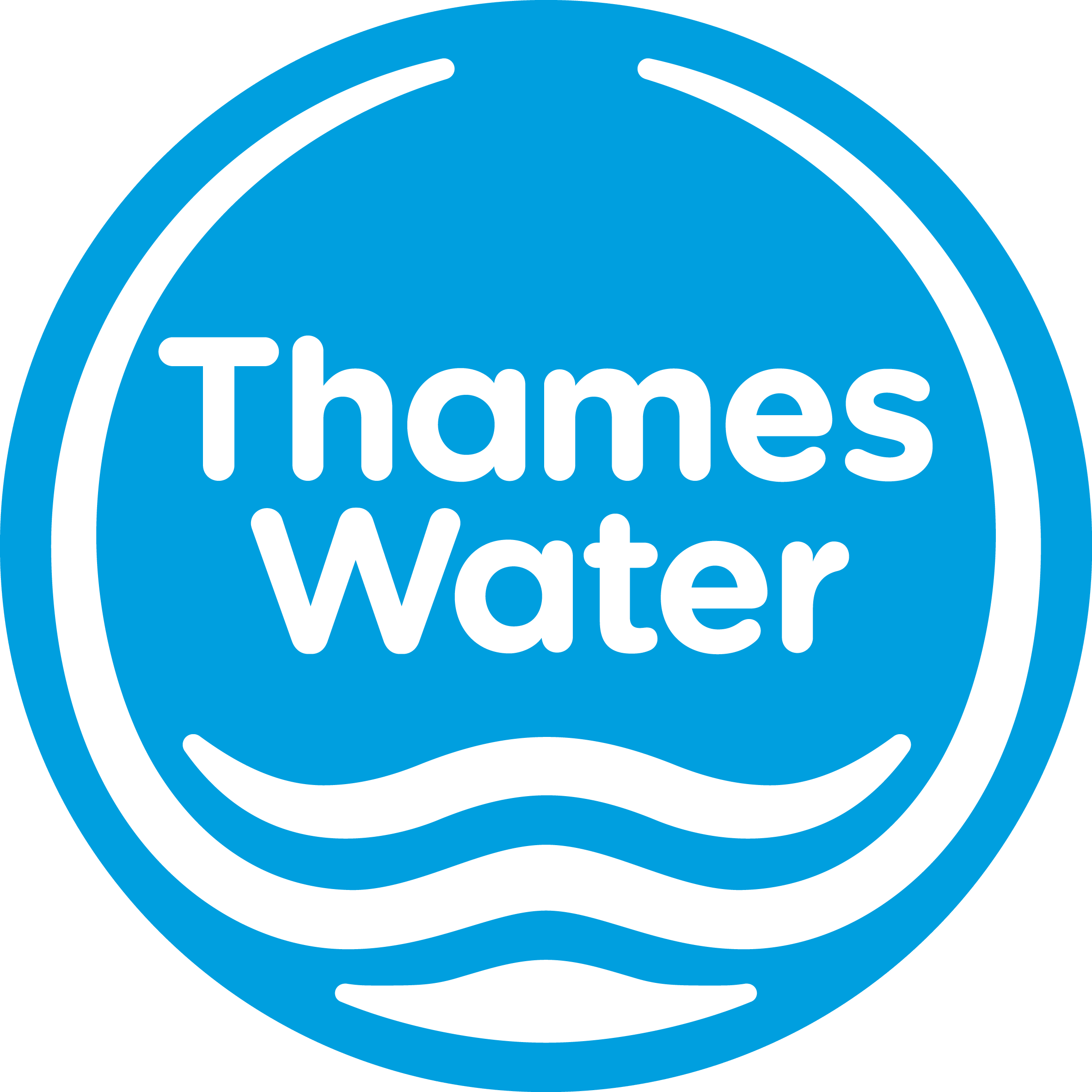 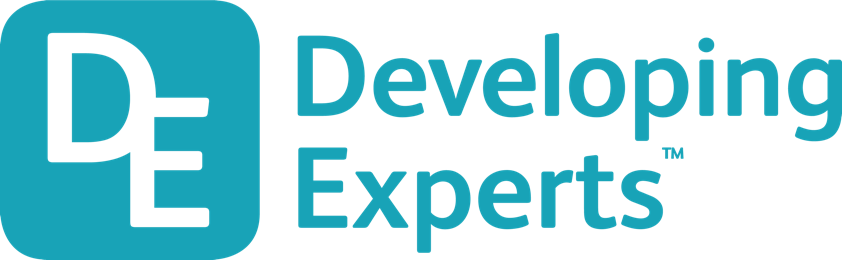 ● Describe what's meant by the word corrosion
● Describe the conditions required for rusting
● Describe how to prevent corrosion, including sacrificial protection
Define the following terms using suitable examples:
 
Corrosion: 
____________________________________________________________________________________
____________________________________________________________________________________

Rusting:
____________________________________________________________________________________
____________________________________________________________________________________

Sacrificial Protection: ____________________________________________________________________________________
____________________________________________________________________________________
 
Describe how to prevent corrosion using the examples:
 
Oxide coating on aluminium: ________________________________________________________________________________________________________________________________________________________________________
Zinc on iron: ________________________________________________________________________________________________________________________________________________________________________
Magnesium on steel: ________________________________________________________________________________________________________________________________________________________________________
Draw and label an example which explains how corrosion can be prevented using a sacrificial barrier.
Developing Experts All rights reserved © 2021